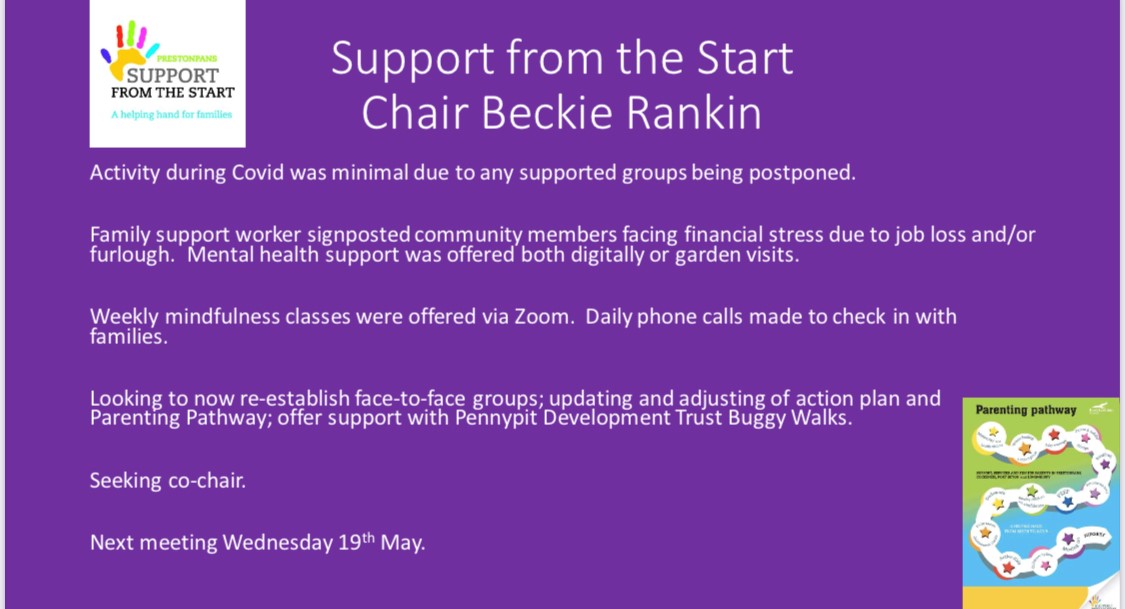 Children and Youth NetworkChair Emma Brown
Self evaluation review of area plan relating to Children and Young People
Coordinated Christmas and New Year support for Families and 
Coordinated lunch club and holiday club provision for Easter
Responded to ASB concerns & set up new activity for teenagers with Heavy Sounds

Current Focus
Linking Summer Holiday provision
Looking for a new Chair for the group
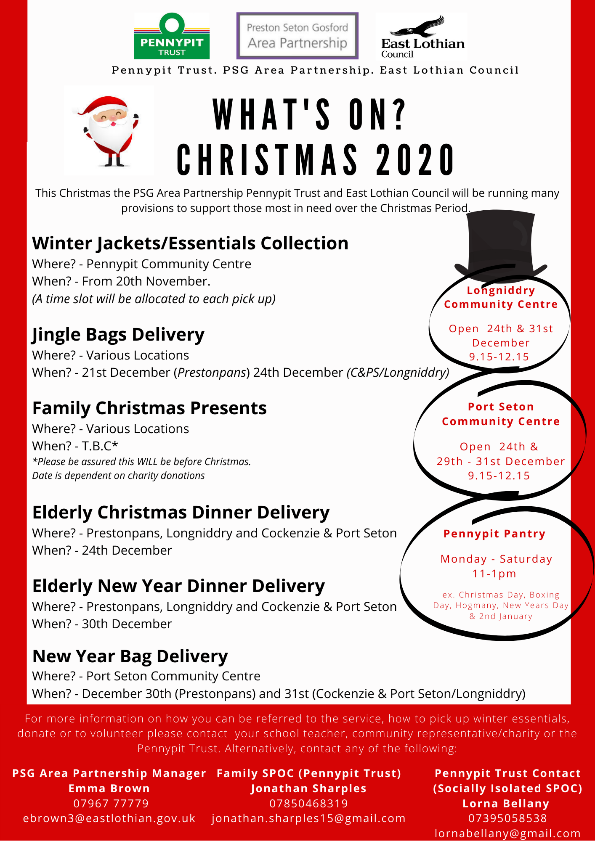 On the Move SubgroupChair Philippa Barber
On the Move Sub Group has met once since March 2020 

Actions  
Representation across the PSG communities
PSG climate change agenda links to OTM
Match fund Smarter Choices Smarter Places money
Health and WellbeingChair: Lisa Kerr/Fiona O’Donnell
2020/21 Funding Allocation:
Lighthouse pantry £500
Pennypit & PL Bike Project £2,800
Pennypit Dev trust - Support nutritional inequalities - £2,500
We are with you - link worker £2,800
Current Focus:
Link Workers
Sub Group – Older Peoples working group
Macmillan – Improving the Cancer Journey Service in East Lothian
Covid Recovery – Buggy walks
Heritage Connections/Salt of the EarthChair Andrew Crummy
Salt of the Earth Website
Launch of 2nd participatory funding
Heritage Network
Preston Tower